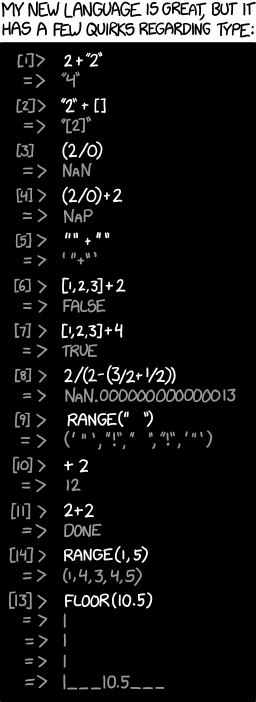 xkcd #1537
CSE 331
Spring 2025
Client-ServerInteraction
Matt Wang
& Ali, Alice, Andrew, Anmol, Antonio, Connor, Edison, Helena, Jonathan, Katherine, Lauren, Lawrence, Mayee, Omar, Riva, Saan, and Yusong
Summary of HW1: Number of Bugs
Number of bugs logged:
average of 4.1 (median of just 4, but barely)







Average solution was ~72 lines of code
1 bug every ~18 lines of code
1 bug every 20–30 lines in industry
2
Summary of HW1: Time Spent Debugging
Time spent per bug:
average min per bug: 38 (37 fall, 52 winter)
23% took more than 1 hour to find (22% in winter)







Every 10–20 lines you lose this much time
worthwhile to see what we can do to reduce debugging
3
Summary of HW1: Bottom Line
In HW1, we asked: would a type checker help?
students reported: 41% fall, 45% winter, 39% spring
industry studies found even higher numbers (over 60%)

Programming (and thinking) is a time trade-off
“waste” ~ 2-5 minutes adding type annotations, fighting compiler errors, handling “impossible” cases
spend one hour debugging a long-tail types bug

at mega-scale, the long-tail is inevitable;good programmers plan around this
4
Multiple Components
Client-Server Interaction
Steps to Writing a Full Stack App
Data stored only in the client is generally ephemeral
closing the window means you lose it forever
to store it permanently, we need a server

We recommend writing in the following order:

Write the client UI with local data				
no client/server interaction at the start

Write the server
official store of the data (client state is ephemeral)

Connect the client to the server
use fetch to update data on the server before doing same to client
7
Steps to Writing a Full Stack App: Server
We recommend writing in the following order:

Write the client UI with local data				
no client/server interaction at the start

Write the server
official store of the data (client state is ephemeral)

Connect the client to the server
use fetch to update data on the server before doing same to client
8
Designing the Server
Decide what state you want to be permanent
e.g., items on the To-Do list

Decide what operations the client needs
e.g., add/remove from the list, mark an item completed
look at the client code to see how the list changes
each way of changing the list becomes an operation
also need a way to get the list initially
only provide those operations
can always add more operations later
9
Example: To-Do List Server
Steps to Writing a Full Stack App: Connect
We recommend writing in the following order:

Write the client UI with local data				
no client/server interaction at the start

Write the server
official store of the data (client state is ephemeral)

Connect the client to the server
use fetch to update data on the server before doing same to client
11
Recall: Client-Server Interaction
Clients need to talk to server & update UI in response
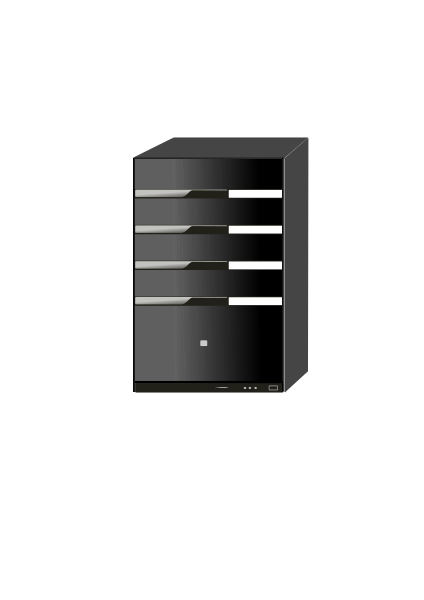 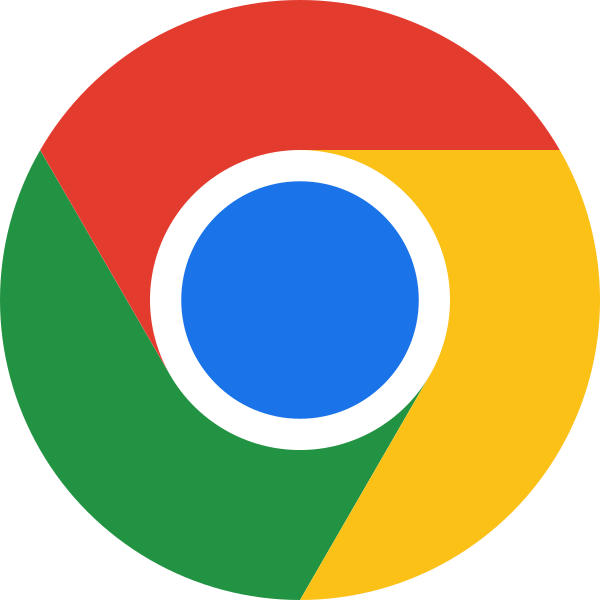 GET /api/list
current to-do list
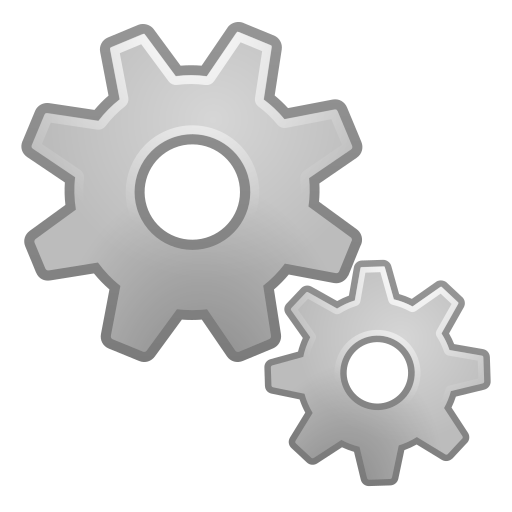 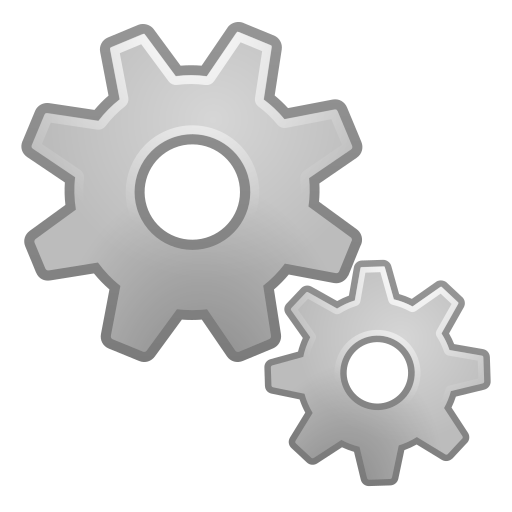 our server
Client will make requests to the server to
get the list
add, remove, and complete items
12
Development Setup
Two servers: ours and webpack-dev-server
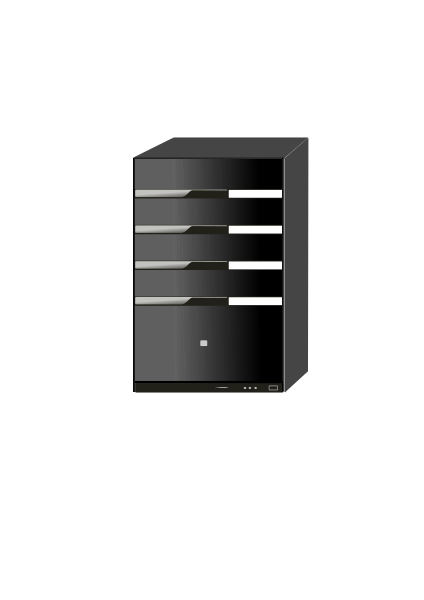 8080
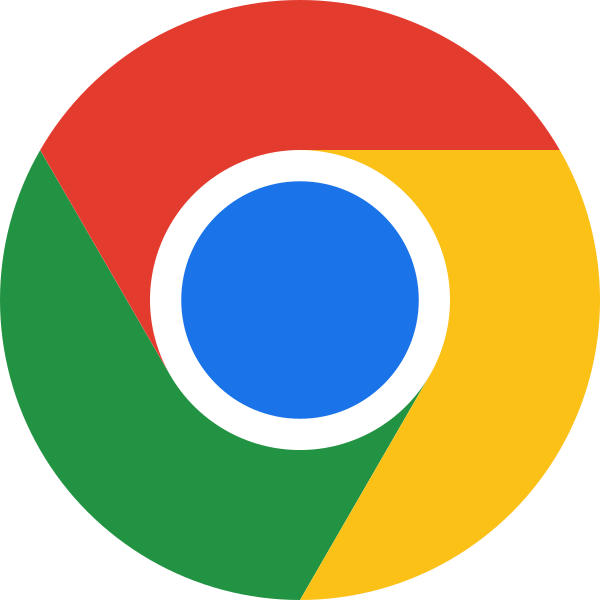 GET /api/list
response
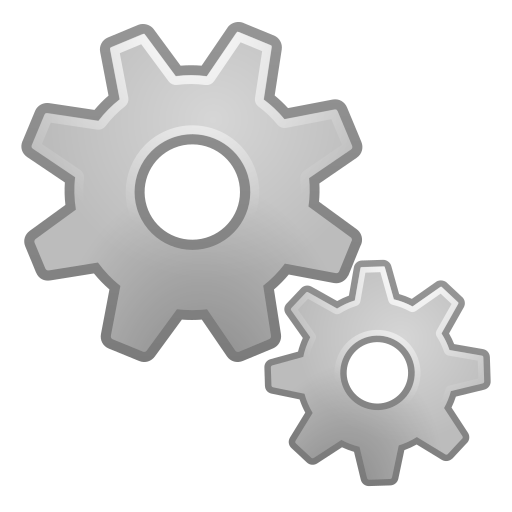 webpack-dev-server
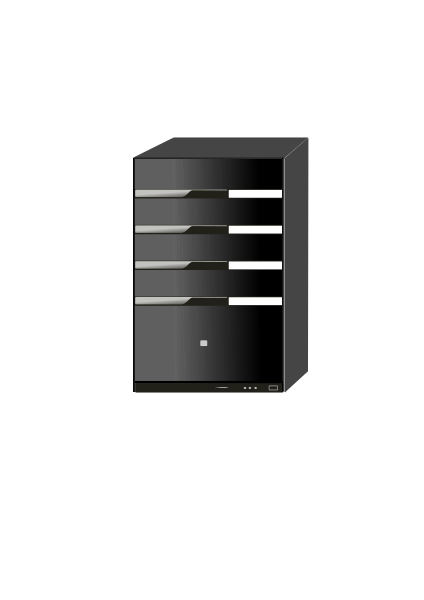 8088
Only one server can run on each port
webpack-dev-server will forward all requests to /api/… to our server
(Attempting to start a second will see a EADDRINUSE error)
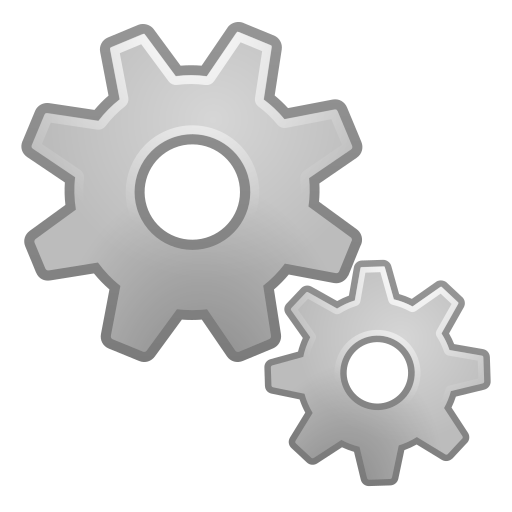 our server
13
Client-Server Interaction: Making Requests?
Clients need to talk to server & update UI in response
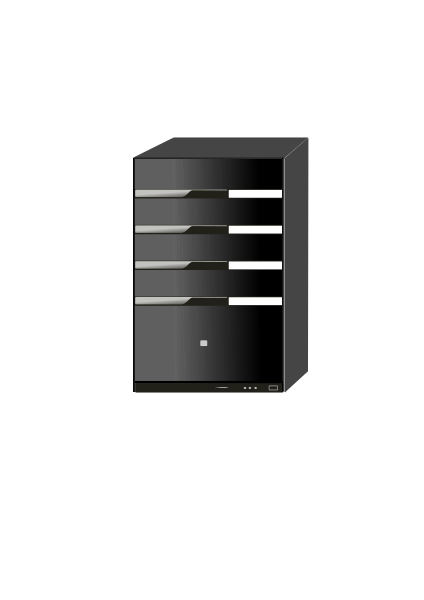 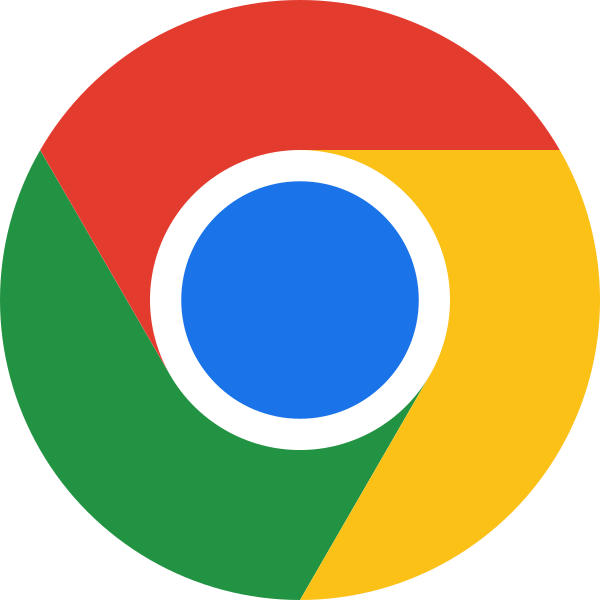 GET /api/list
current to-do list
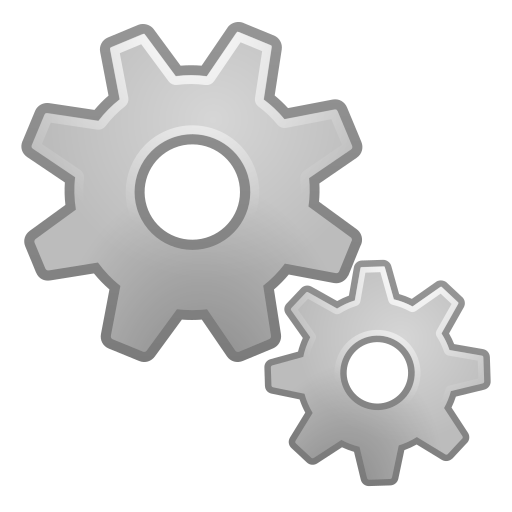 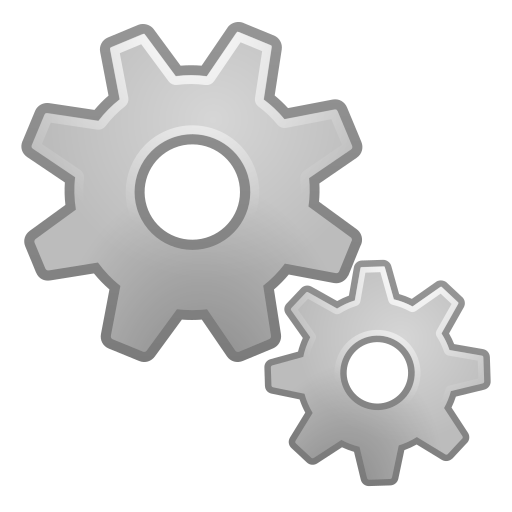 our server
Components give us the ability to update the UI when we get new data from the server (an event)
How does the client make requests to the server?
14
Fetch Requests Are Complicated (1/2)
Four different methods involved in each fetch:

method that makes the fetch
handler for fetch Response				
handler for fetched JSON					
handler for errors
response data
200
connect
doListJson
fetch
status code
doListResp
error message
400
doListError
15
Making HTTP Requests: Using Fetch
Send & receive data from the server with “fetch”

fetch("/api/list")
  .then(this.doListResp)
  .catch(() => this.doListError("failed to connect"))


Fetch returns a “promise” object
has .then & .catch methods
both methods return the object again
above is equivalent to:

const p = fetch("/api/list");
p.then(this.doListResp);
p.catch(() => this.doListError("failed to connect"));
16
Making HTTP Requests: After Fetch
Send & receive data from the server with “fetch”

fetch("/api/list")
  .then(this.doListResp)
  .catch(() => this.doListError("failed to connect"))

then handler is called if the request can be made
catch handler is called if it cannot be
only if it could not connect to the server at all
status 400 still calls then handler
catch is also called if then handler throws an exception
17
Making HTTP Requests: Query Parameters
Send & receive data from the server with “fetch”

const url = "/api/list? " +
	"category=" + encodeURIComponent(category);
fetch(url)
  .then(this.doListResp)
  .catch(() => this.doListError("failed to connect"))


All query parameter values are strings
Some characters are not allowed in URLs
the encodeURIComponent function converts to legal chars
server will automatically decode these (in req.query)
in example above, req.query.name will be “laundry”
18
Making HTTP Requests: Status Codes
Still need to check for a 200 status code

doListResp = (res: Response): void => {
  if (res.status === 200) {
    console.log("it worked!");
  } else {
    this.doListError(`bad status ${res.status}`);
  }
};

doListError = (msg: string) => {
  console.log(`fetch of /list failed: ${msg} `);
};

(often need to tell users about errors with some UI…)
19
Handling HTTP Responses
Response has methods to ask for response data
our doListResp called once browser has status code
may be a while before it has all response data (could be GBs)

With our conventions, status code indicates data type:
with 200 status code, use res.json() to get record
we always send records for normal responses
with 400 status code, use res.text() to get error message
we always send strings for error responses

These methods return a promise of response data
use .then(..) to add a handler that is called with the data
handler .catch(..) called if it fails to parse
20
Making HTTP Requests: Error Handling
doListResp = (res: Response): void => {
  if (res.status === 200) {
    res.json().then(this.doListJson);
       .catch(() => this.doListError("not JSON");
  } …
  …
};

Second promise can also fail
e.g., fails to parse as valid JSON, fails to download

Important to catch every error
 painful debugging if an error occurs and you don’t see it!
21
Making HTTP Requests: More Error Handling
doListResp = (res: Response): void => {
  if (res.status === 200) {
    res.json().then(this.doListJson);
       .catch(() => this.doListError("not JSON");
  } else if (res.status === 400) {
    res.text().then(this.doListError);
       .catch(() => this.doListError("not text");
  } else {
    this.doListError(`bad status: ${res.status}`);   
  }
};

We know 400 response comes with an error message
could also be large, so res.text() also returns a promise
22
Recall: Fetch Requests Are Complicated
Four different methods involved in each fetch:

method that makes the fetch
handler for fetch Response				
handler for fetched JSON					
handler for errors
response data
200
connect
doListJson
fetch
status code
doListResp
error message
400
doListError
23
Fetch Requests Are Complicated (2/2)
Four different methods involved in each fetch:

method that makes the fetch
handler for fetch Response				e.g., doListResp
handler for fetched JSON					e.g., doListJson
handler for errors							e.g., doListError

Three different events involved:
getting status code, parsing JSON, parsing text
any of those can fail!
important to make all error cases visible
24
Recall: HTTP GET vs POST
When you type in a URL, browser makes “GET” request
request to read something from the server

Clients often want to write to the server also
this is typically done with a “POST” request
ensure writes don’t happen just by normal browsing

POST requests also send data to the server in body
GET only sends data via query parameters
limited to a few kilobytes of data
POST requests can send arbitrary amounts of data
25
Making HTTP POST Requests
Extra parameter to fetch for additional options:

fetch(”/add”, {method: "POST"})

Arguments then passed in body as JSON

const args = {name: "laundry"};
fetch("/add", {method: "POST",
    body: JSON.stringify(args),
    headers: {"Content-Type”: "application/json"}})
  .then(this.doAddResp)
  .catch(() => this.doAddError("failed to connect"))

add as many fields as you want in args
Content-Type tells the server we sent data in JSON format
26
Lifecycle Methods
React also includes events about its “life cycle”
componentDidMount: UI is now on the screen
componentDidUpdate: UI was just changed to match render
componentWillUnmount: UI is about to go away

Often use “mount” to get initial data from the server
constructor shouldn’t do that sort of thing

componentDidMount = (): void => {
  fetch("/api/list")
    .then(this.doListResp)
    .catch(() => this.doListError("connect failed");
};
27
Example: To-Do List 2.0
CSE 331
Spring 2025
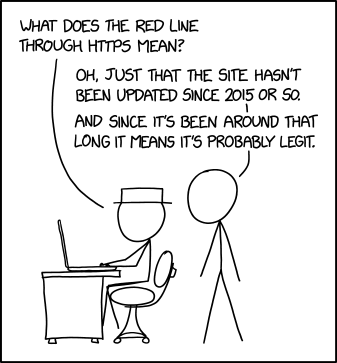 Client-ServerInteraction++
Matt Wang
xkcd #1537
& Ali, Alice, Andrew, Anmol, Antonio, Connor, Edison, Helena, Jonathan, Katherine, Lauren, Lawrence, Mayee, Omar, Riva, Saan, and Yusong
Quick Notes Re: OH & seeking help
Alice & Connor’s location is updated
quick reminder/spiel on OH policy
goal is not to discourage you from seeking help!
doing the section worksheet is probably the first thing you should do when confused
feeling like you’re not having “productive struggle”? please reach out!
30
Recall: Fetch Requests Are (Still) Complicated
Four different methods involved in each fetch:

method that makes the fetch
handler for fetch Response				
handler for fetched JSON					
handler for errors
response data
200
connect
doListJson
fetch
status code
doListResp
error message
400
doListError
31
Recall: Lifecycle Methods
React also includes events about its “life cycle”
componentDidMount: UI is now on the screen
componentDidUpdate: UI was just changed to match render
componentWillUnmount: UI is about to go away

Often use “mount” to get initial data from the server
constructor shouldn’t do that sort of thing

componentDidMount = (): void => {
  const p = fetch("/api/list");
  p.then(this.doListResp);
  p.catch(() => this.doListError("connect failed");
};
32
Lifecycle Events Gotcha: Unmounting
Warning: React doesn’t unmount when props change
instead, it calls componentDidUpdate  and re-renders
you can detect a props change there

componentDidUpdate =
    (prevProps: HiProps, prevState: HiState): void => {
  if (this.props.name !== prevProps.name) {
    …  // our props were changed!
  }
};
This is used in HW2 in Editor.tsx:
changes to marker cause anupdate to name and color state
33
Recall: Function Literals
We used function literals for error handlers

componentDidMount = (): void => {
  const p = fetch("/api/list");
  p.then(this.doListResp);
  p.catch(() => this.doListError("connect failed");
};

Our coding convention:
one-line functions (no {..}) can be written in place
most often used to fill in or add extra arguments in function calls
longer functions need to be declared normally
34
Recall: Another JavaScript Feature:  for … of
for (const item of val)

“for .. of” iterates through array elements in order
... or the entries of a Map or the values of a Set
entries of a Map are (key, value) pairs
like Java's "for (… : …)"
fine to use these
35
One More Change
Don’t have the items initially…

type TodoState = {
  items: Item[] | undefined;  // items or undefined if loading
  newName: string;            // mirrors text in name-to-add field
};

renderItems = (): JSX.Element => {
  if (this.state.items === undefined) {
    return <p>Loading To-Do list...</p>;
  } else {
    const items = [];
    // … old code to fill in array with one DIV per item …
    return <div>{items}</div>;
  }
};
36
New TodoApp — Requests
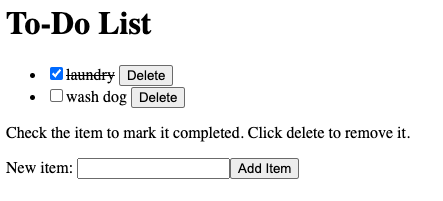 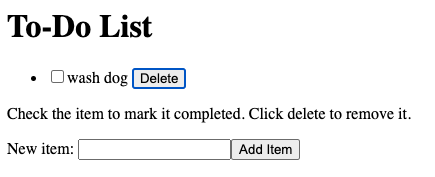 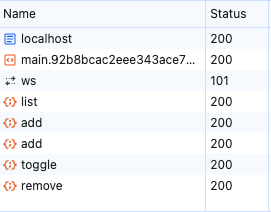 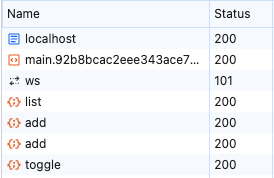 37
Example: To-Do List 2.0++(refer to completed code)
CSE 331
Spring 2025
JS Wacky Weekly Wednesday
In Node’s REPL, {} + {} is:

[object Object][object Object]

In Chrome, {} + {} is:

NaN

Why? What is Chrome doing?Hint: there are two places you can insert a semicolon to make this valid JS.
Client-ServerInteraction+++(and aliasing)
Matt Wang
& Ali, Alice, Andrew, Anmol, Antonio, Connor, Edison, Helena, Jonathan, Katherine, Lauren, Lawrence, Mayee, Omar, Riva, Saan, and Yusong
A note on slides
The slides are almost always not a comprehensive review of lecture!
Likely more important resources:
the lecture recording(s)
source code from lecture examples
40
Dynamic Type Checking
New TodoApp – Add Json and Types
doAddJson = (data: unknown): void => {
  … // how do we use data?
};

type of returned data is unknown
to be safe, we should write code to check that it looks right
check that the expected fields are present
check that the field values have the right types
only turn off type checking if you love painful debugging!
otherwise, check types at runtime
42
Checking Types of Requests & Response (1/2)
All our 200 responses are records, so start here

if (!isRecord(data))
  throw new Error(`not a record: ${typeof data}`);

the isRecord function is provided for you
like built-in Array.isArray function
still need to check the type of each array element!

Would be reasonable to log an error instead
using console.error is probably easier for debugging
43
Checking Types of Requests & Response (2/2)
Fields of the record can have any types

if (typeof data.name !== "string") {
  throw new Error(
      `name is not a string: ${typeof data.name}`);
}

if (typeof data.amount !== "number") {
 throw new Error(
     `amount is not a number: ${typeof data.amount}`);
}
44
TodoApp: processing /api/list JSON
// Called with the JSON response from /api/list
	doListJson = (data: unknown): void => {
	  const items = parseListResponse(data);
	  this.setState({items: items});
	};

often useful to move this type checking to helper functions
we will may provide these for you in future assignments
not part of the UI logic, so doesn’t belong it that file
45
TodoApp: parseListResponse
// Retrieve the items sent back by /api/list
	const parseListResponse = (data: unknown): Item[] => {
	  if (!isRecord(data))
	    throw new Error(`not a record: ${typeof data}`);
	
	  return parseItems(data.items);
	};

can only write "data.items" after we know it's a record
type checker will object otherwise
retrieving a field on undefined or null would crash
46
TodoApp: parseItems – Type Checking the Array
const parseItems = (data: unknown): Item[] => {
	  if (!Array.isArray(data))
	    throw new Error(`not an array: ${typeof data}`);
	
	  const items: Item[] = [];
	  for (const item of data) {
	    items.push(parseItem(item));
	  }
	  return items;
	};
47
TodoApp: parseItems – Type Checking Items
const parseItem = (data: unknown): Item[] => {
	  if (!isRecord(data))
	    throw new Error(`not an record: ${typeof data}`);
	
	  if (typeof data.name !== "string")
	    throw new Error(`name is not a string: ${typeof data.name}`);
	
	  if (typeof data.completed !== "boolean")
	    throw new Error(`not a boolean: ${typeof data.completed}`);

	  return {name: data.name, completed: data.completed};
	};
48
Use Type Checking to Avoid Debugging (1/2)
Resist the temptation to skip checking types in JSON
“easy is the path that leads to debugging”

Query parameters also require checking:

const url = "/list? " +
	"category=" + encodeURIComponent(category);

converting from a string back to JS data is also parsing
can be a bug in encoding or parsing
49
Use Type Checking to Avoid Debugging (2/2)
Be careful of turning off type checking:

  resp.json().then(this.doAddJson)
  …

doAddJson = (data: TodoItem): void => {
  this.setState(
      {items: this.state.items.concat([data])});
};

promises use “any” instead of “unknown”, soTypeScript let you do this
imagine this debugging
when you make a mistake
50
Debugging Client-Server
Writing the Server
Full-stack apps introduce new ways of failing
can fail in the client due to a bug in the server
can fail in the server due to a bug in the client

Debugging a full-stack app is much harder
requires understanding client, server, & interactions
will take more time…
52
“Engineers are paid to think and understand.”
— Class slogan #1
Client-Server Communication Complexity
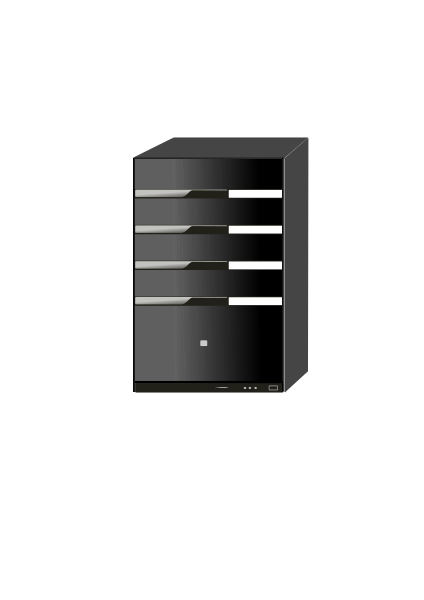 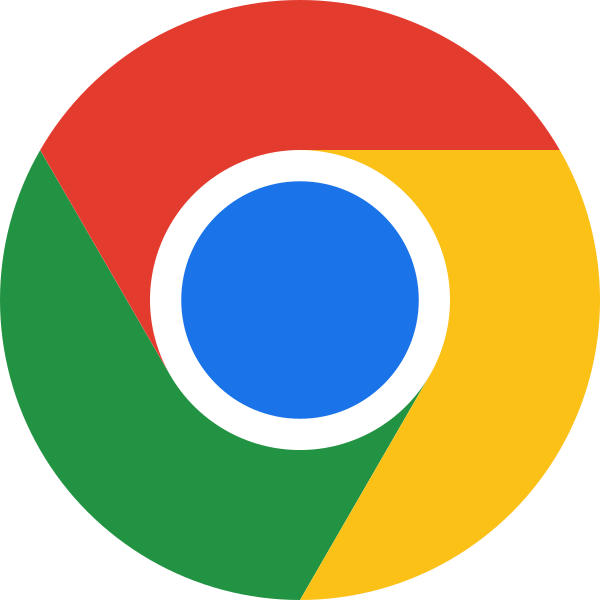 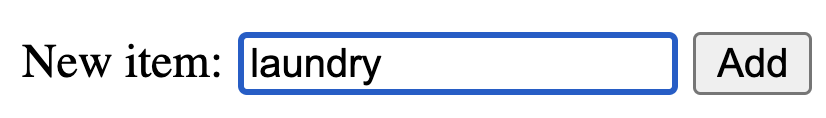 server
client
doAddClick
fetch /api/add
express
find route
addItem
check parameters
send {  name: "laundry”,  added: true}
doAddJson
check response
update state
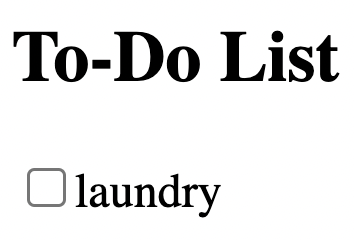 54
Client-Server Debugging
Client-server communication can fail in many ways
almost always requires debugging

Include all required .catch handlers
at least log an error message

Here are steps you can use when
the client should have made a request
but you don’t see the expected result afterward
(will practice this in section tomorrow!)
55
Client-Server Debugging Tips (1/2)
Do you see the request in the Network tab?
the client didn’t make the request

Does the request show a 404 status code?
the URL is wrong (doesn’t match any app.get / app.post) orthe query parameters were not encoded properly

Does the request show a 400 status code?
your server rejected the request as invalid
look at the body of the response for the error message oradd console.log’s in the server to see what happened
the request itself is shown in the Network tab
56
Client-Server Debugging Tips (2/2)
Does the request show a 500 status code?
the server crashed!
look in the terminal where you started the server for a stack trace

Does the request say “pending” forever?
your server forgot to call res.send to deliver a response

Look for an error message in browser Console
if 1-5 don’t apply, then the client got back a response
client should print an error message if it doesn’t like the response
client crashing will show a stack trace
57
Mutation
HW2 – mutation?
In HW2, we asked you about “mutation bugs”
we argue: these are not-as-common as type related errors, but much nastier to debug
today: let’s establish some shared vocabulary
our goal: help you build ability to detect “code smells”, without running code (or seeing all of it)
(will do some post-HW2 analysis on Friday!)
59
Recall: Binary Search Trees
Consider the following tree
searching for "4" proceeds as follows:










Suppose someone changed "3" into "5"…
6
3
9
1
4
8
60
Binary Search Trees & Mutation
Suppose someone changed "3" into "5"…
now this happens when we search for "4":









	
It can no longer be found!
Doesn't crash. It's just not found.
Problem doesn't occur on the line with the change
6
5
9
1
4
8
61
Scary Bugs
Do not fear crashes
often no debugging at all
get a stack trace that tells you exactly where it went wrong

Do fear unexpected mutation
failure will give you no clue what went wrong
will take a long time to realize the BST invariant was violated by mutation
bug could be almost anywhere in the code
could take weeks to track it down
62
Debugging Mutation
mutation bugs are especially nasty to deal with once they ship out to users
typical mutation-related bug report from users:“uh, sometimes when I enter a todo item, it shows up, but sometimes I don’t. I tried restarting my computer and it doesn’t fix the problem. I paid $4.99 for this app, it shouldn’t have this issue…”
how do you debug this?
just reproducing this bug is challenging enough
no error message (or Exception) to go off of
63
Think Pair Share: M-you-tation
const todos: Array<TodoItem> = /* ... */;const incompleteTodos: Array<TodoItem> =                       findAllIncompleteTodos(todos);

incompleteTodos.shuffle();// NASTY foo FUNCTION HERE :))
console.log(`Why not try: ${incompleteTodos[0]}`);
Consider these functions – which could break this feature? How?
foo(todos)
foo(incompleteTodos)
foo(todos[0])
foo(incompleteTodos[0])
sli.do #cse331
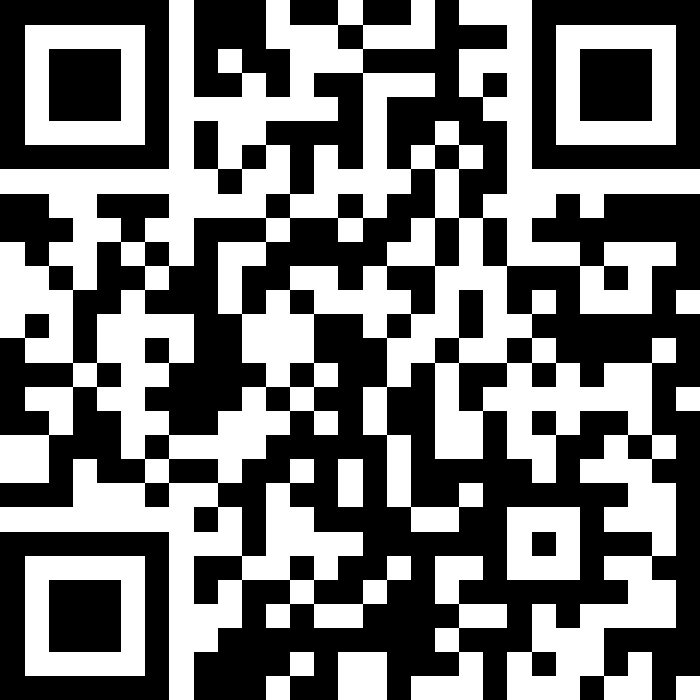 64
Aliasing
Heap State
“Heap state” = still used after the call stack finishes
after current function and those calling it all return
state could be arrays or records

Extra references to the objects are called "aliases"

No different from before when immutable
we don’t care who reads the data

Vastly more complex when mutable…
common with event-driven applications
creates the potential for failures far from bugs
66
Coupling
High-quality code needs to be "modular"
split into pieces that can be understood individually

When not possible, pieces are "coupled"
must understand both parts to understand each one

Mutable heap state creates coupling
all pieces must know who else has aliases
all pieces must know who is allowed to mutate

Coupling creates potential for painful debugging
bugs in one piece can cause failures in another
67
Mutable Heap State
“With great power, comes great responsibility” 
from Uncle Ben (1972, 2002-*)

With aliases to mutable heap state:
gain efficiency in some cases
must keep track of every alias that could mutate that state
any alias, anywhere in the entire program could cause a bug
68
“Programmers overestimate the importance of efficiency                and underestimate the difficulty of correctness.”
— Class slogan #2
Easy Ways to Stay Safe
Do not mutate heap state
don’t need to think about aliasing at all
any number of aliases is fine

Do not allow aliases…
create the state in your constructor and don’t share it

class MyClass {
  vals: Array<string>;

  constructor() {
    this.vals = new Array(0);  // only alias
  }
  …
70
Easy Ways to Stay Safe: Copy-on-Write
2. Do not allow aliases
	(a) do not hand out aliases yourself
return copies instead

class MyClass {
  // RI: vals is sorted
  vals: Array<string>;

  …

  values: (): Array<string> => {
    return this.vals; 			  // unsafe!
    return this.vals.slice(0);  // make a copy
  };

  …
71
Easy Ways to Stay Safe: Copy-on-Read
2. Do not allow aliases
	(b) make a copy of anything you want to keep
does not matter if the caller mutates the original

class MyClass {
  // RI: vals is sorted
  vals: Array<string>;

  …

  // @requires A is sorted
  constructor(A: Array<string>) {
    this.vals = A;           // unsafe!
    this.vals = A.slice(0);  // make a copy
  };

  …
72
Staying Safe in 331
Do not use mutable state
don’t need to think about aliasing at all
any number of aliases is fine

Do not allow aliases to mutable state
do not hand out aliases yourself
make a copy of anything you want to keep


For 331, mutable aliasing across files is a bug!
gives other parts the ability to break your code
we will stick to these simple strategies for avoiding it
ensures only one reference to the object (no aliases)
73
An Advanced (Two-Stage) Approach
Mutable object has only one reference (owner)
one reference that is allowed to use & mutate it

Object is eventually “frozen”, making it immutable
no longer necessary to track ownership

Example: Java’s StringBuilder vs String
 StringBuilder is mutable (be careful!)
 StringBuilder.toString returns the value as a String
 String is immutable
74
Rules of Thumb: Mutation XOR Aliasing
Server Side

Data is large
efficiency matters

Aliasing is avoidable
you decide on modules
data is not widely shared

Rule: avoid aliases
do not allow aliases to your data
hand out copies not aliases
(good enough for us in 331)
Client Side

Data is small
anything on screen is O(1)

Aliasing is common
UI design forces modules
data is widely shared

Rule: avoid mutation
create new values instead
performance will be fine
(local-only mutation can be OK)
75
Language Features & Aliasing
Most recent languages have some answer to this…

Java chose to make String immutable
most keys in maps are strings
hugely controversial at the time, but great decision

Python chose to only allow immutable keys in maps
only numbers, strings, and tuples allowed
surprisingly, not that inconvenient

Rust has built-in support for “mutation XOR aliasing”
ownership of value can be “borrowed” and returned
type system ensures there is only one usable alias
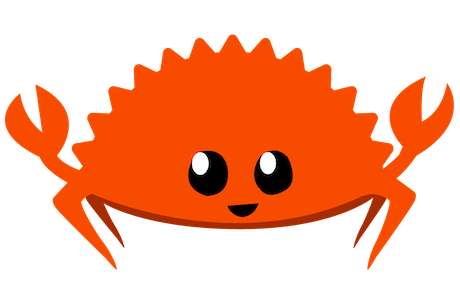 76
Readonly in TypeScript (1/2)
TypeScript can ensure values aren’t modified
extremely useful!
but, only a compile-time check (not a runtime guarantee)

Readonly tuples:

type IntPair = readonly [bigint, bigint];

Readonly fields of records:

type IntPoint = {readonly x: bigint,
                 readonly y: bigint};
77
Readonly in TypeScript (2/2)
Readonly fields of records:

type IntPoint = {readonly x: bigint,
                 readonly y: bigint};

Readonly records:

type IntPoint = Readonly<{x: bigint, y: bigint}>;

 this.props  is  Readonly<MyPropsType>

More readonly…

ReadonlyArray<bigint>
ReadonlyMap<string, bigint>
ReadonlySet<string>
78
comfy-tslint
comfy-tslint
we’ve written a TS linter for this class that enforces some of our conventions, e.g.
requiring type annotations for functions
disallowing the any type
naming & structure conventions for React methods
available to you…
as a VSCode extension
as an npm module (that you can run yourself)
please:
keep an eye out for an Ed post from Matt 
take a careful look at the HW3 spec + autograder
80